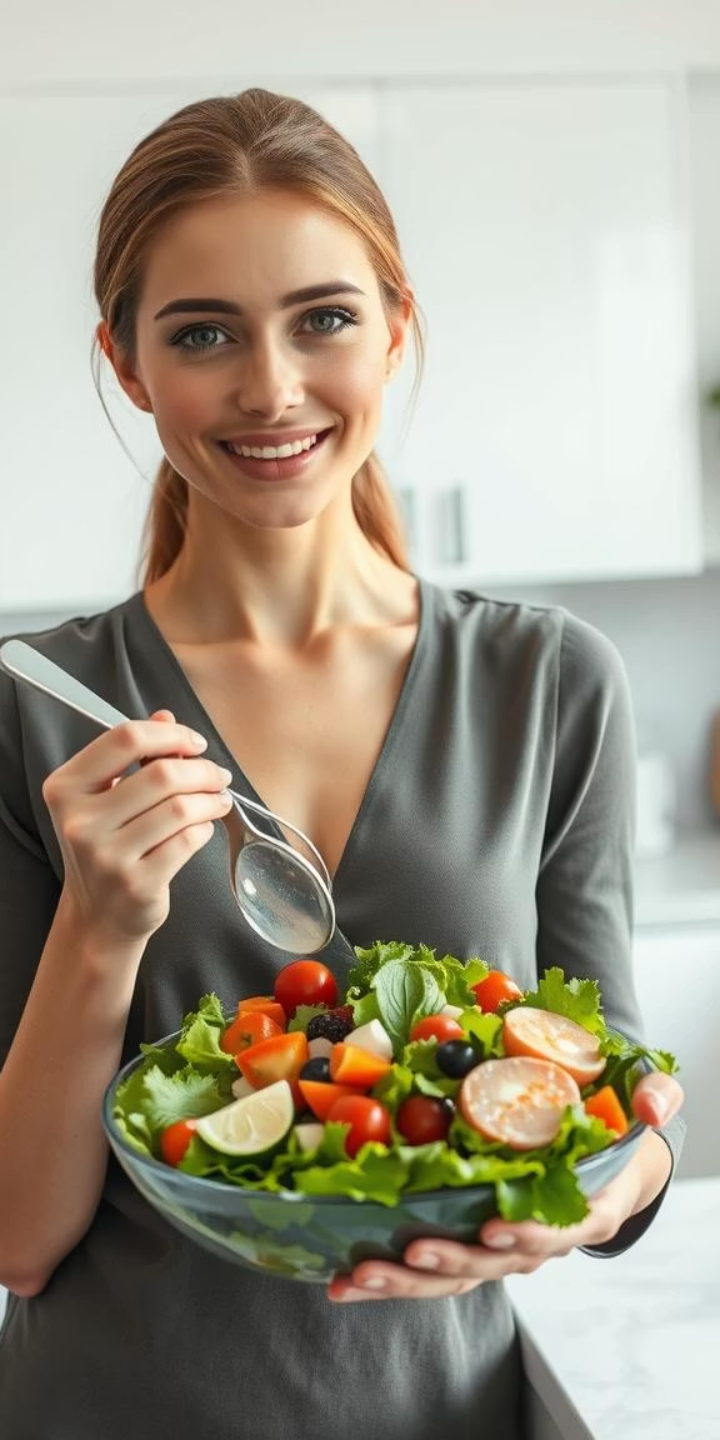 Nutrition and Energy Production Systems
This presentation will provide an overview of the critical role of nutrition in energy production. We'll explore the key systems involved, including glycolysis, Krebs cycle, and oxidative phosphorylation. Understanding these concepts is essential for health, fitness, and cognitive performance.
Dr.kacir Abderrezzak
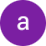 Macronutrients and Energy Contribution
Carbohydrates
Proteins
Fats
Provide 4 kcal per gram. They fuel high-intensity activities and brain function.
Also provide 4 kcal per gram. Important for muscle repair and enzymatic processes.
Provide 9 kcal per gram. They are a concentrated energy source for prolonged, low-intensity activities.
The distribution of these macronutrients significantly affects overall energy levels and metabolic pathways.
ATP: The Universal Energy Currency
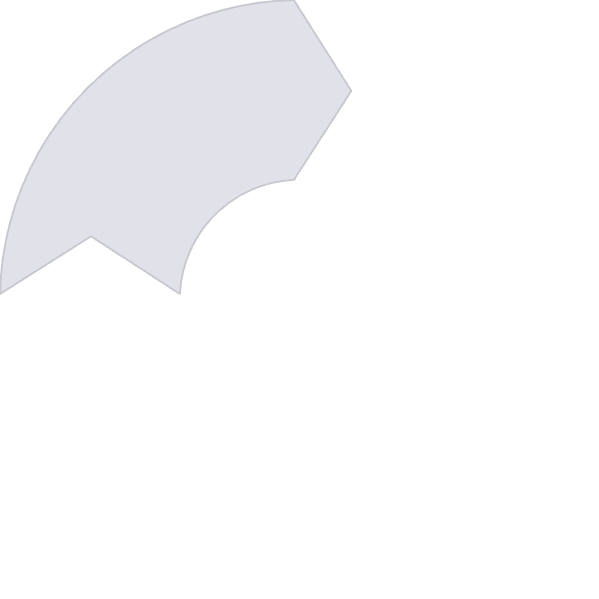 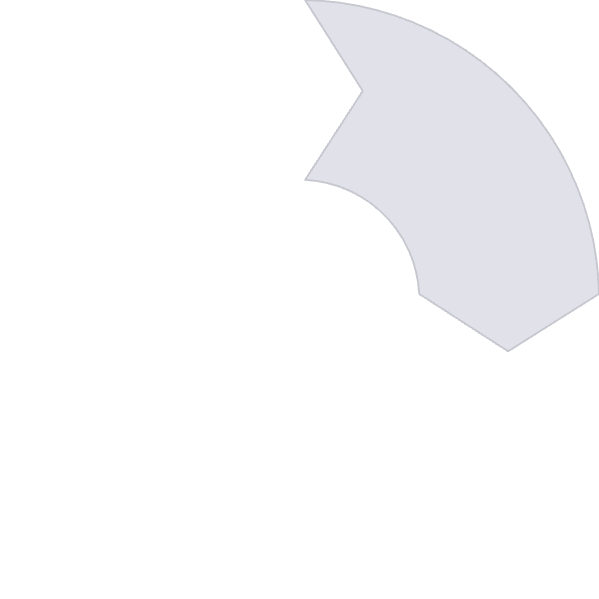 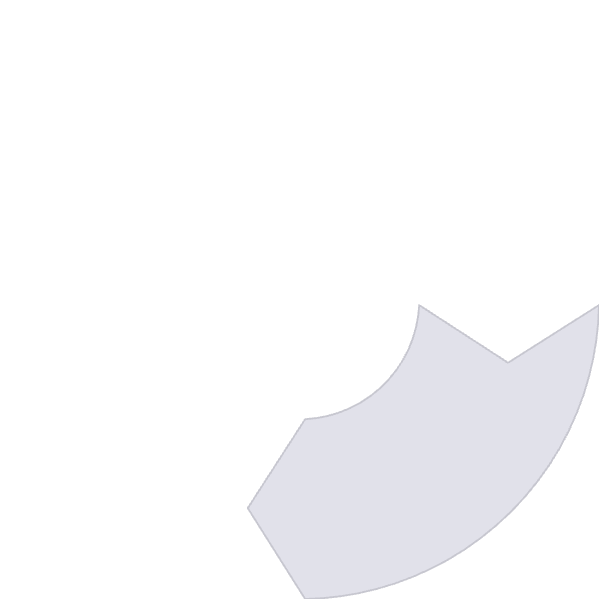 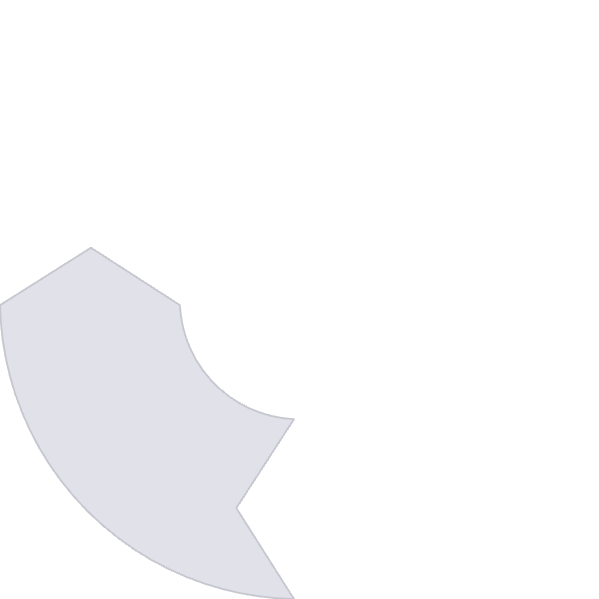 Production
Utilisation
1
ATP is synthesized through various metabolic pathways.
ATP fuels cellular processes, muscle contraction, and nerve impulses.
2
Efficiency
Key Enzymes
4
The efficiency of ATP production varies depending on the energy system used.
ATPase enzymes facilitate the breakdown of ATP to release energy.
3
Adenosine triphosphate (ATP) is the primary source of energy for cells, essential for various physiological functions.
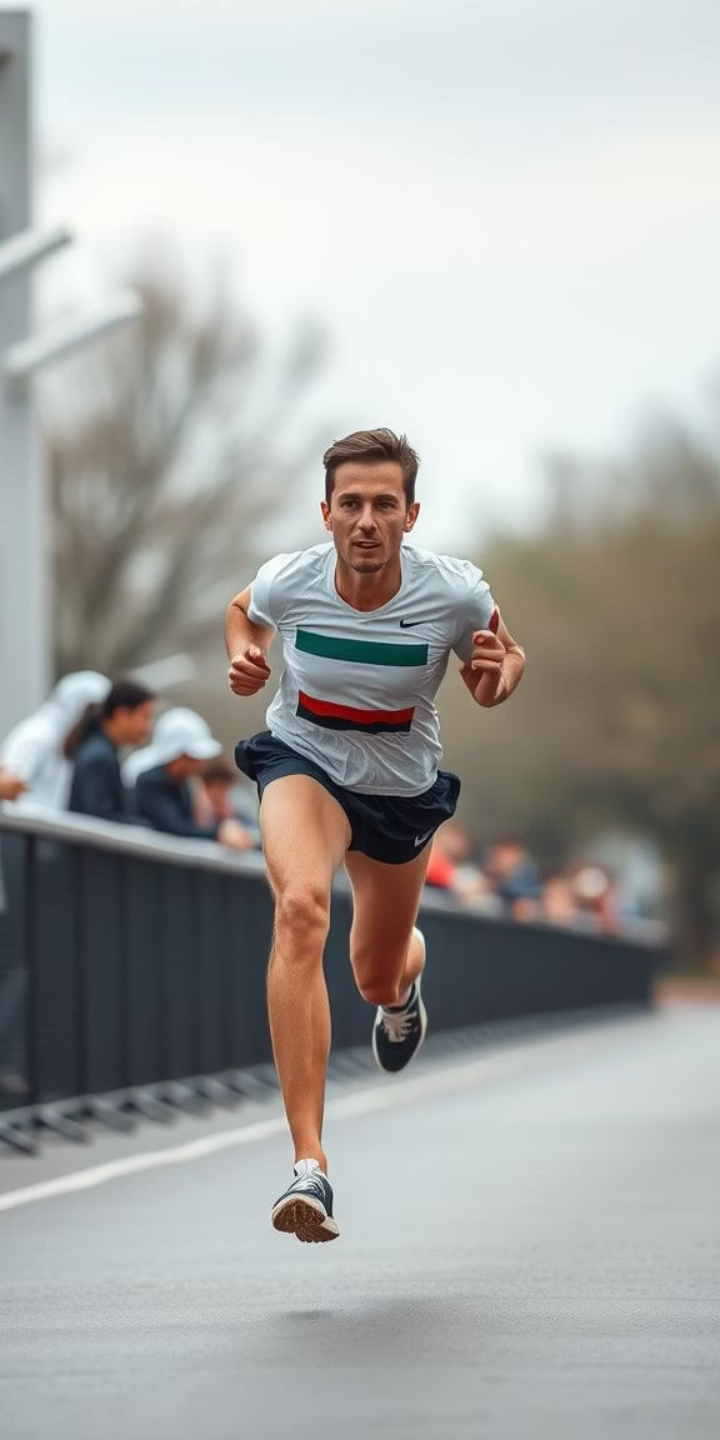 Overview of the Three Energy Systems
Phosphagen System
Glycolytic System
1
2
Provides energy for short, high-intensity bursts (10s).
Fuels activities lasting 1-2 minutes.
Oxidative System
3
Supports activities lasting longer than 2 minutes.
Each system plays a unique role in exercise and daily activities, catering to different energy demands.
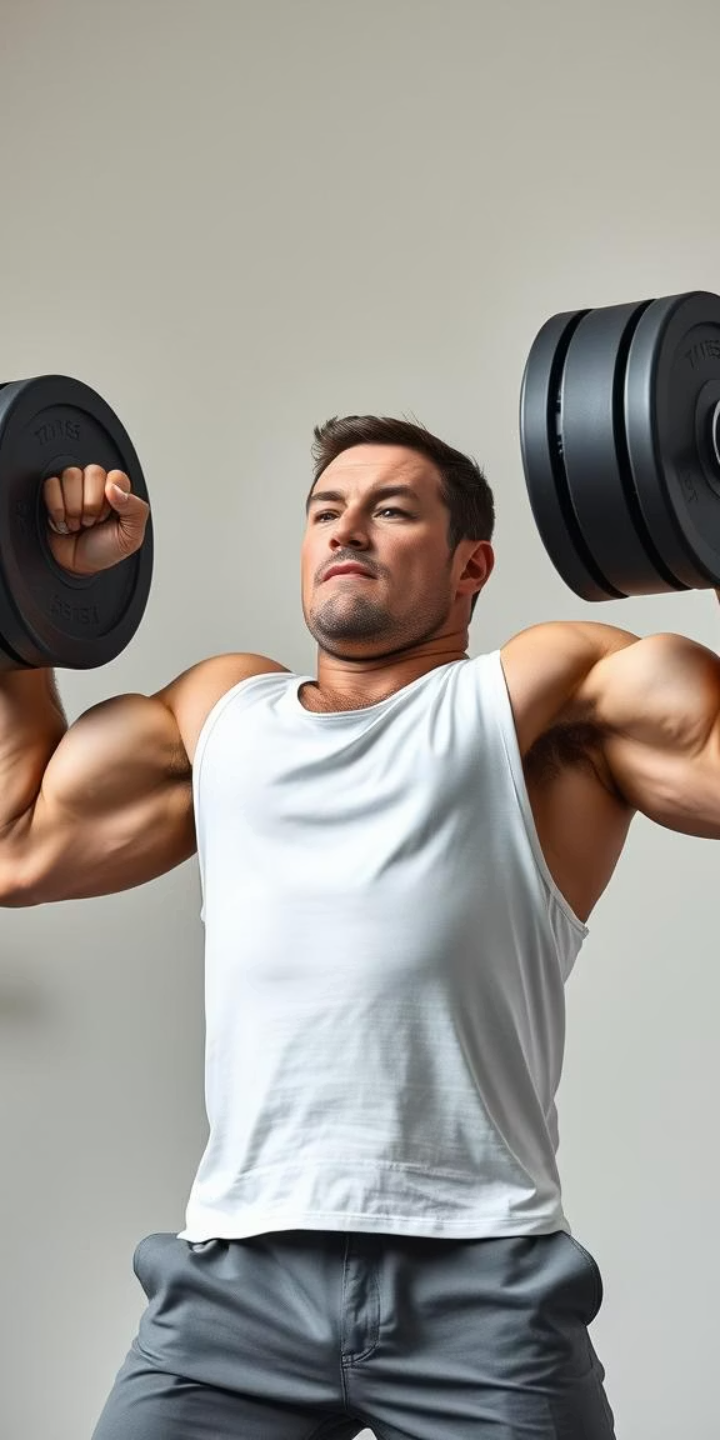 The Power of the Phosphagen System
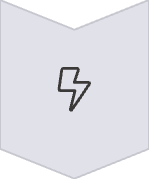 Creatine Phosphate
Utilises creatine phosphate for rapid ATP regeneration.
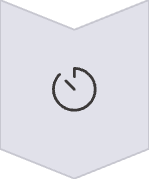 Fastest Energy
Offers the quickest energy production rate.
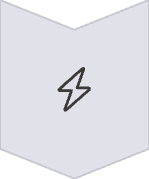 Short Duration
Lasts approximately 10 seconds.
The phosphagen system is critical for activities requiring short bursts of intense power, like sprinting or weightlifting.
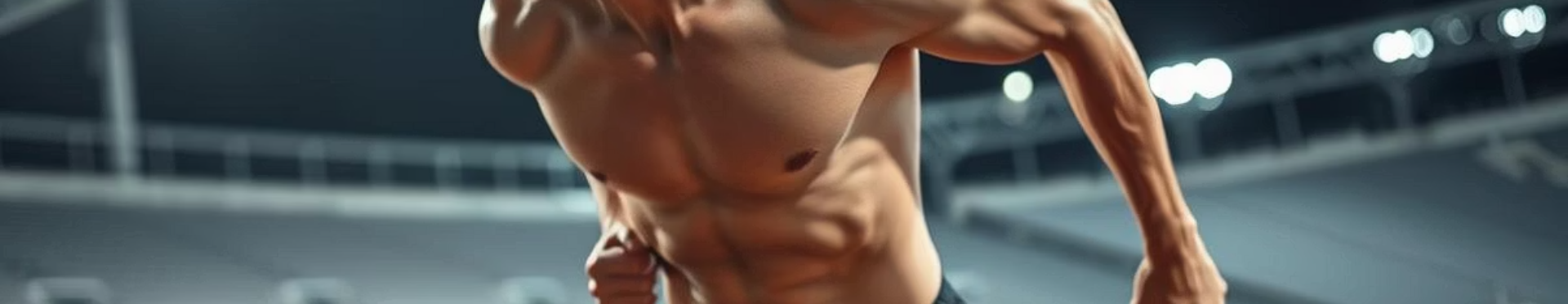 Unlocking Energy Through Glycolysis
Glucose Breakdown
ATP Production
Lactic Acid
Breaks down glucose to produce ATP anaerobically.
Generates 2 ATP molecules per glucose molecule.
Produces lactic acid as a by-product.
The glycolytic system is essential for medium-duration activities, such as sprints, where quick energy is needed.
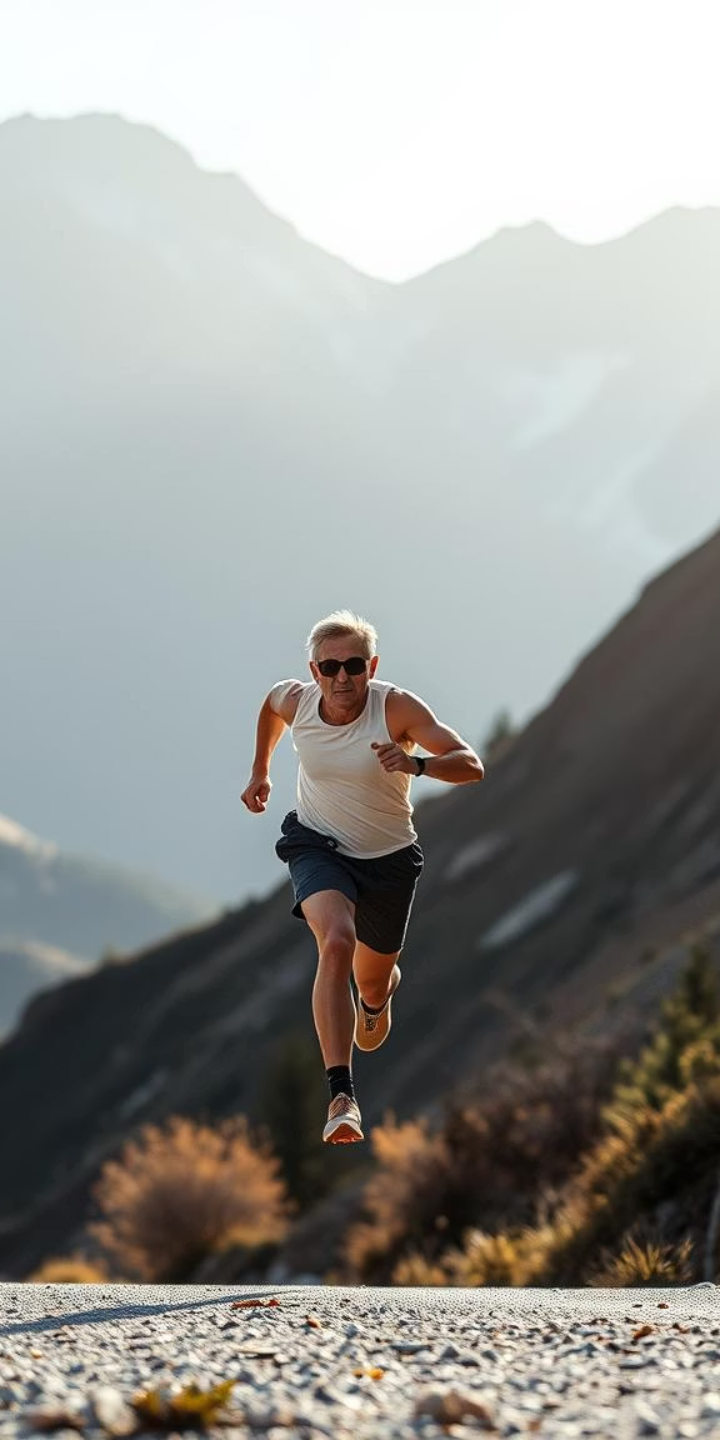 The Endurance of the Oxidative System
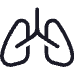 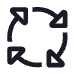 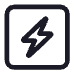 Aerobic
Krebs Cycle
High ATP Yield
Requires oxygen for energy production.
Involves the Krebs cycle and electron transport chain.
Produces a significant amount of ATP.
The oxidative system supports sustained, low-intensity activities like endurance running, providing a large amount of ATP over time.
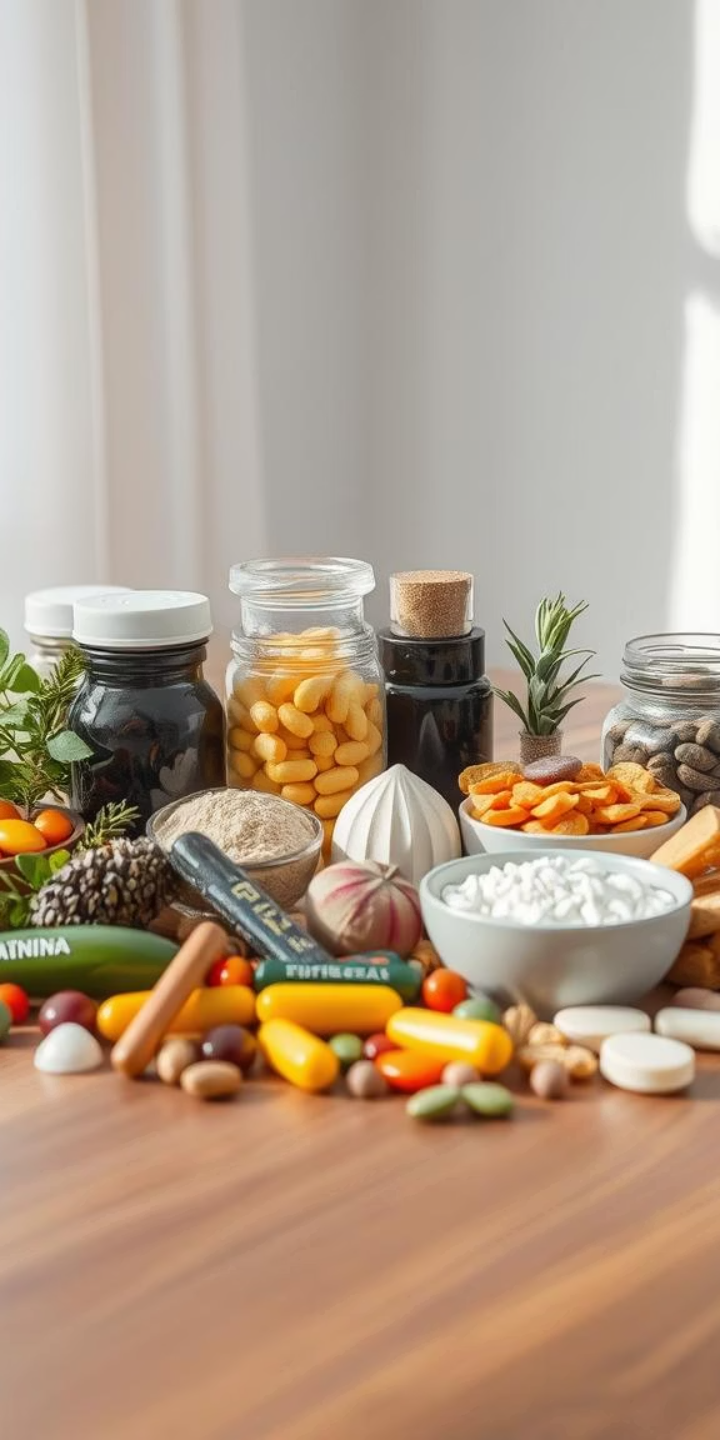 Micronutrients: The Key to Energy Efficiency
B-Complex Vitamins
1
Crucial for energy metabolism and enzyme activation.
Mitochondrial Support
2
Play a role in mitochondrial function.
Deficiency Impacts
3
Deficiencies can impair energy production efficiency.
Vitamins and minerals, especially B-complex vitamins, are essential for enzyme activation and optimal mitochondrial function, boosting energy efficiency.
The Impact of Nutrition Timing
Meal Timing
1
Crucial for maintaining energy balance.
Glycogen
2
Important for glycogen replenishment.
Blood Sugar
3
Helps regulate blood sugar levels.
Strategic meal and snack timing, along with pre/post-exercise nutrition, is key for optimising energy availability and performance.
Conclusion: Optimising Energy Through Nutrition
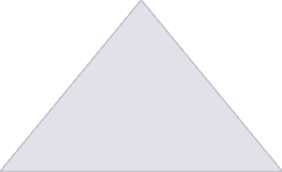 Personalised Nutrition
1
Customise intake based on individual needs.
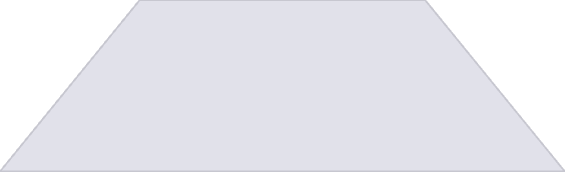 Balanced Diet
2
Ensure adequate macro- and micronutrients.
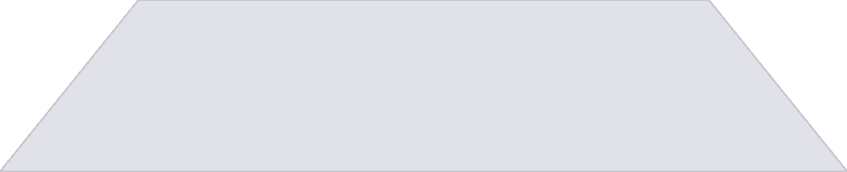 Strategic Timing
3
Time meals to maximise energy levels.
Understanding how macronutrients and micronutrients fuel energy systems is crucial. Practical tips include personalised nutrition, balanced diets, and strategic meal timing to optimise energy production.